Few-Shot Learning
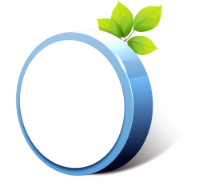 Recognize new object classes from very few instances
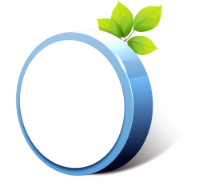 Meta-Learning for FSC: Example Setup
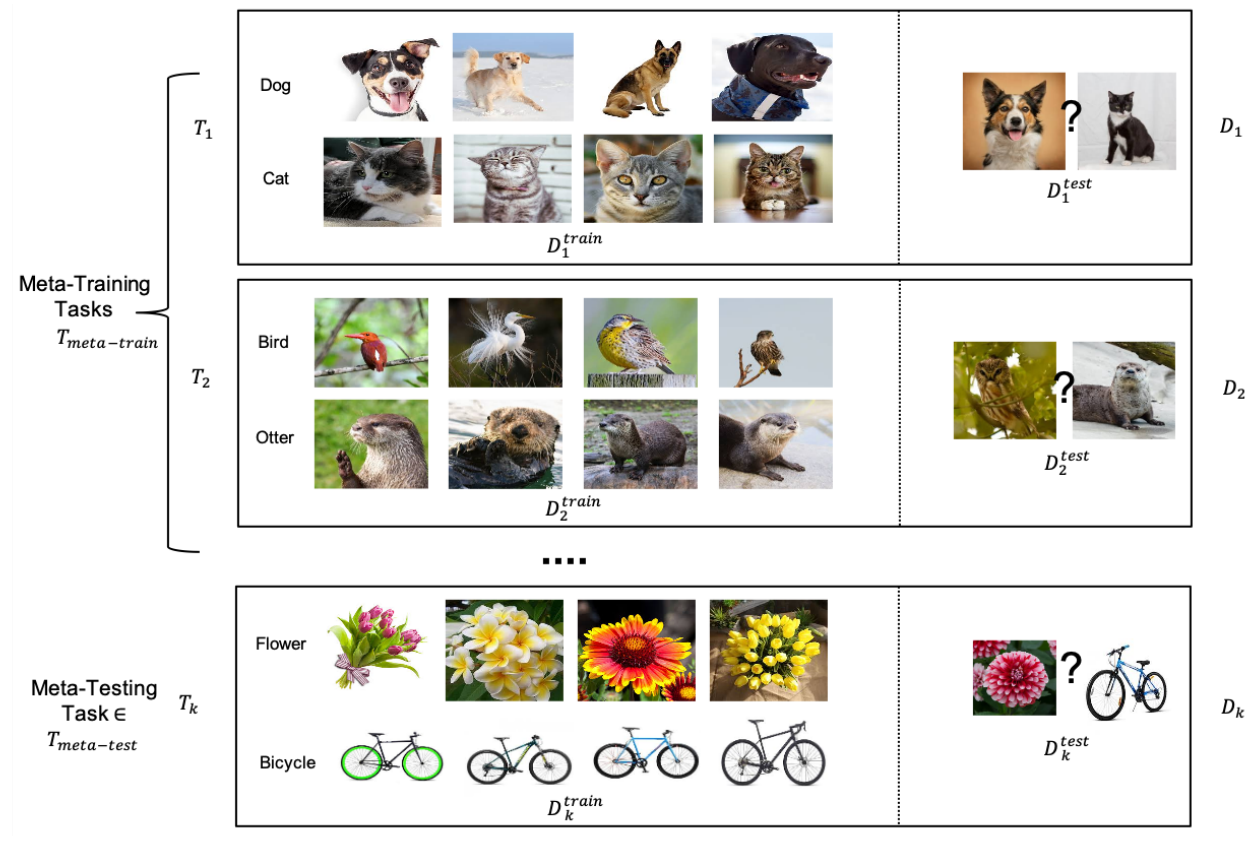 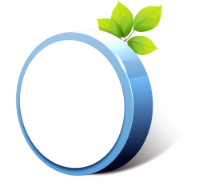 N-way-K-shot
1. What is Few-Shot Learning
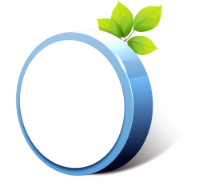 Background
One impressive hallmark of human intelligence is the ability to rapidly establish cognition to novel concepts from just a single or a handful of examples. Humans can recognize visual objects through very few images and even children can remember a novel word by a single encounter.

By contrast, most cutting-edge machine learning algorithms are data-hungry, especially the most widely known deep learning that has pushed artificial intelligence to a new climax.

In order to learn from a limited number of examples with supervised information, a new machine learning paradigm called Few-Shot Learning (FSL) is proposed.
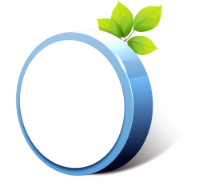 What is Few-Shot Learning?
Def 1. classification
Few-Shot Learning is a sub-area of machine learning. It’s about classifying new data when you have only a few training samples with supervised information.

Def 2. More general
Few-shot learning (FSL), also referred to as low-shot learning (LSL) in few sources, is a type of machine learning method where the training dataset contains limited information.
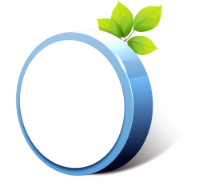 Formal definition on FSL
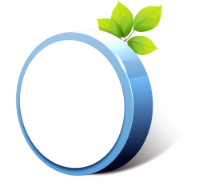 The value of FSL
Acting as a test bed for learning like human.
Learning for rare cases
Reducing data gathering effort and computational cost.
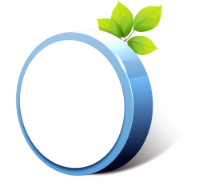 Comparison between traditional ML and FSL
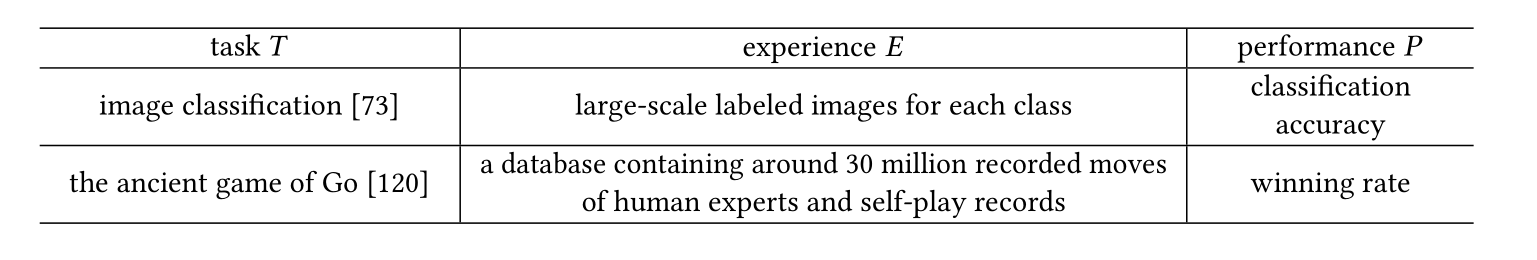 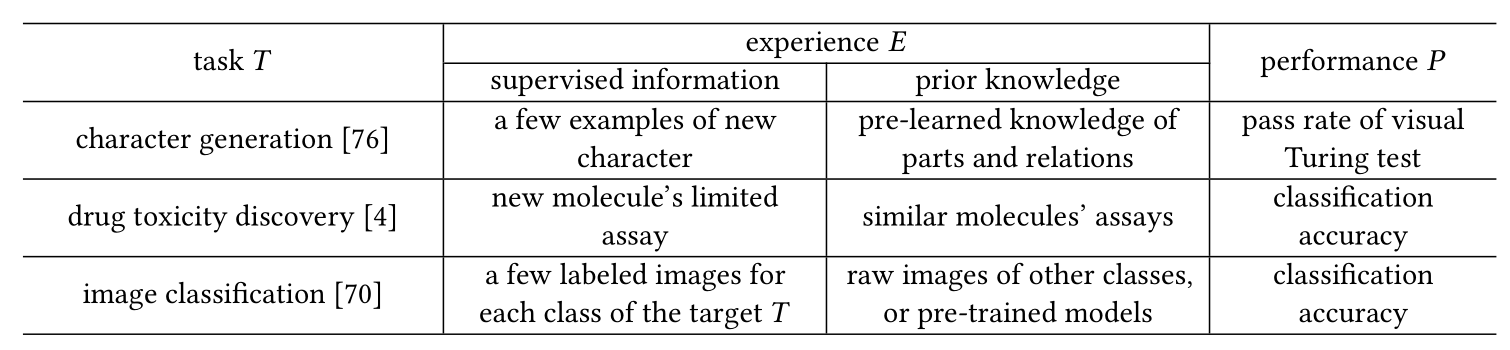 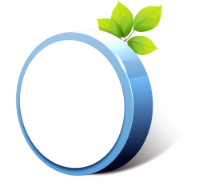 Comparison between traditional ML and FSL
As E only contains a few examples with supervised information directly related to T, it is natural that common supervised learning approaches often fail on FSL problems. Therefore, FSL methods make the learning of target T feasible by combining the available supervised information in E with some prior knowledge, which is “any information the learner has about the unknown function before seeing the examples".

One typical type of FSL methods is Bayesian learning. It combines the provided training set D train with some prior probability distribution which is available before D train is given.
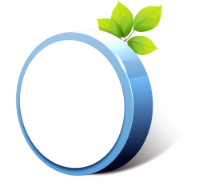 Few-Shot variations
N-Shot Learning (NSL)
Few-Shot Learning
One-Shot Learning (OSL)
Less than one or Zero-Shot Learning (ZSL)



When we’re talking about FSL, we usually mean N-way-K-Shot-classification.
N stands for the number of classes, and K for the number of samples from each class to train on.
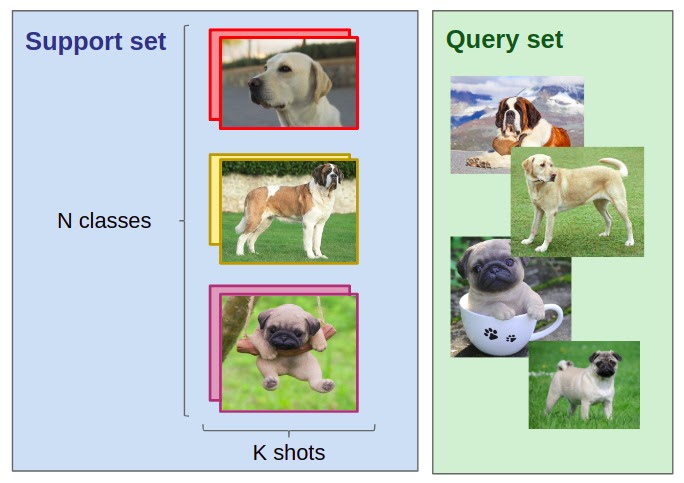 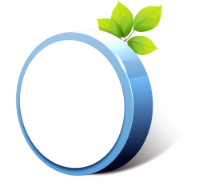 Few-Shot variations
One-Shot Learning (OSL)
When there is only one example with supervised information in E, FSL is called one-shot learning. 

Zero-Shot Learning (ZSL)
When E does not contain any example with supervised information for the target T, FSL becomes a zero-shot learning problem. 

As the target class does not contain examples with supervised information, ZSL requires E to contain information from other modalities (such as attributes, WordNet, and word embeddings used in rare object recognition tasks), so as to transfer some supervised information and make learning possible.
2. Relevant Learning Problems
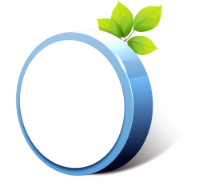 Relevant Learning Problems
Weakly supervised learning
Weakly supervised learning learns from experience E containing only weak supervision (such as incomplete, inexact, inaccurate or noisy supervised information). 

Relatedness:
The most relevant problem to FSL is weakly supervised learning with incomplete supervision where only a small amount of samples have supervised information.

Difference:
By definition, weakly supervised learning with incomplete supervision includes only classification and regression, while FSL also includes reinforcement learning problems.
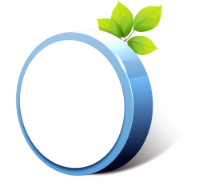 Relevant Learning Problems
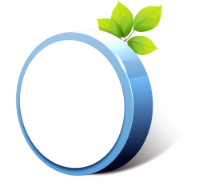 Relevant Learning Problems
Transfer learning
Transfer learning transfers knowledge from the source domain/task, where training data is abundant, to the target domain/task, where training data is scarce.
Domain adaptation is a type of transfer learning in which the source/target tasks are the same but the source/target domains are different.

Relatedness:
Transfer learning methods are popularly used in FSL, where the prior knowledge is transferred from the source task to the few-shot task.
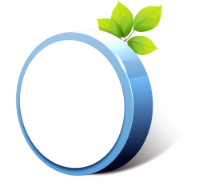 Relevant Learning Problems
Meta-learning
Meta-learning improves P of the new task T by the provided data set and the meta-knowledge extracted across tasks by a meta-learner. Specifically, the meta-learner gradually learns generic information (meta-knowledge) across tasks, and the learner generalizes the meta-learner for a new task T using task-specific information.

Relatedness:
Meta-learning methods can be used to deal with the FSL problem. The meta-learner is taken as prior knowledge to guide each specific FSL task.
3. Core Issue
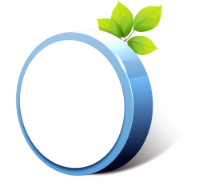 Core Issue
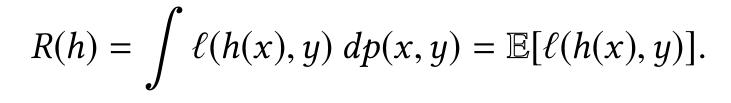 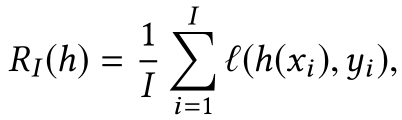 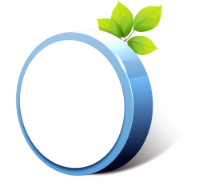 Core Issue
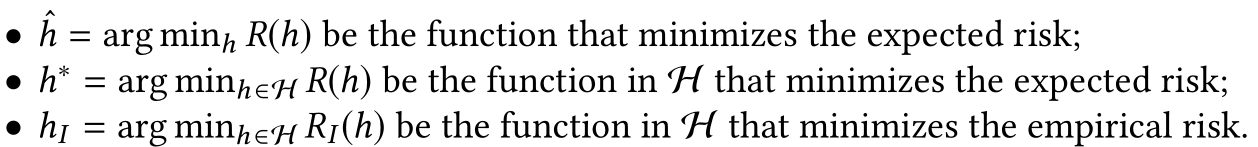 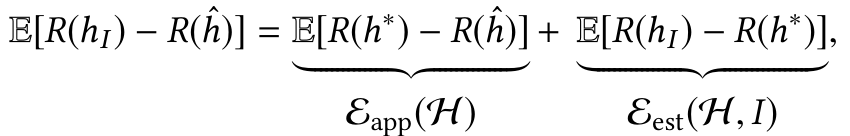 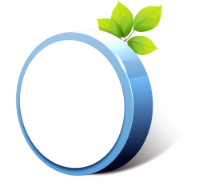 Core Issue
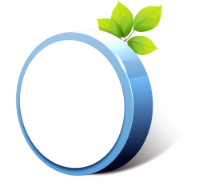 Core Issue
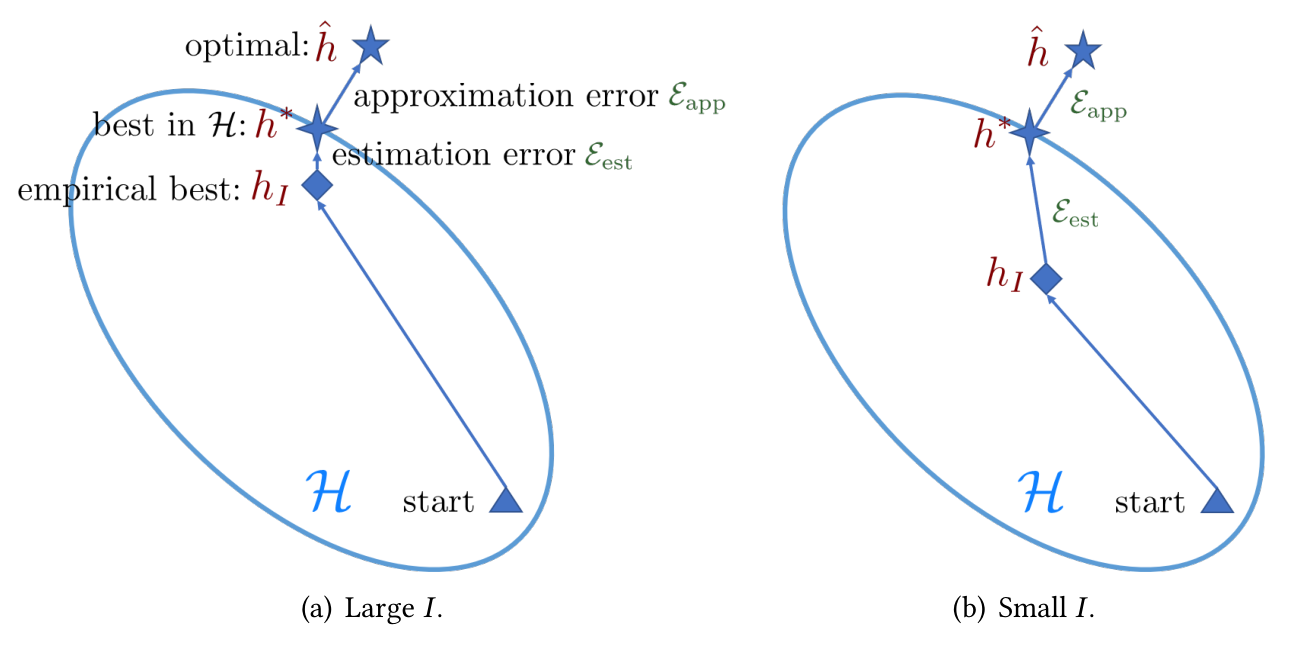 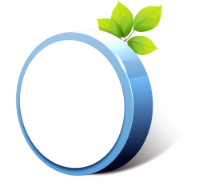 Taxonomy
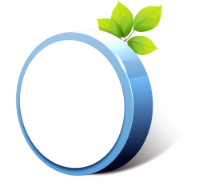 Taxonomy
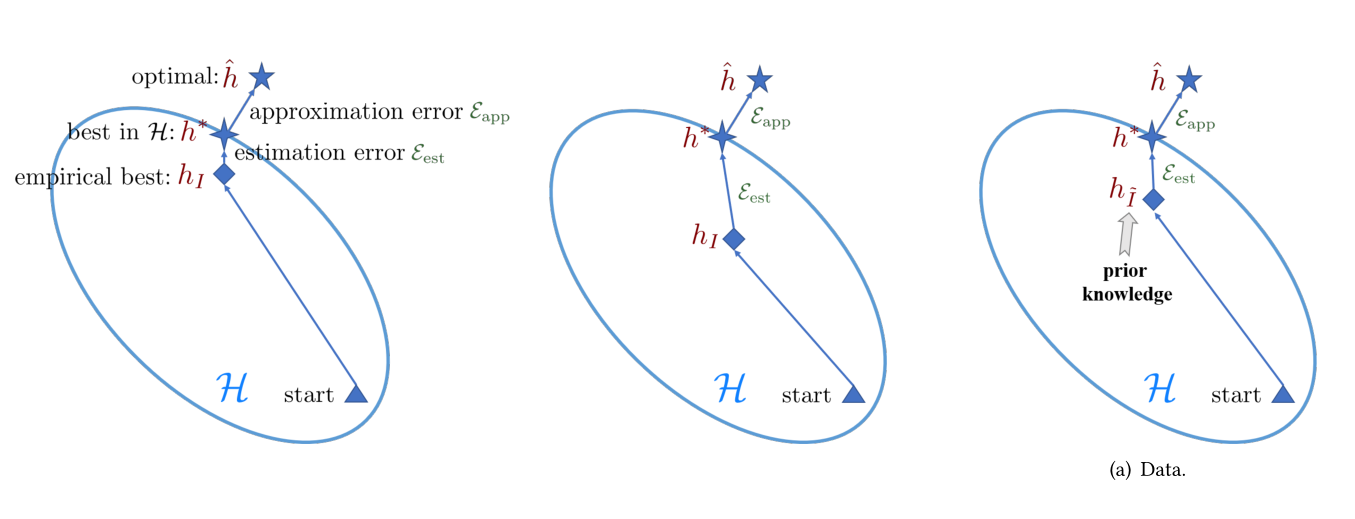 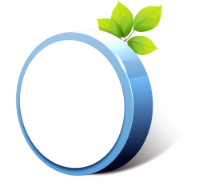 Taxonomy
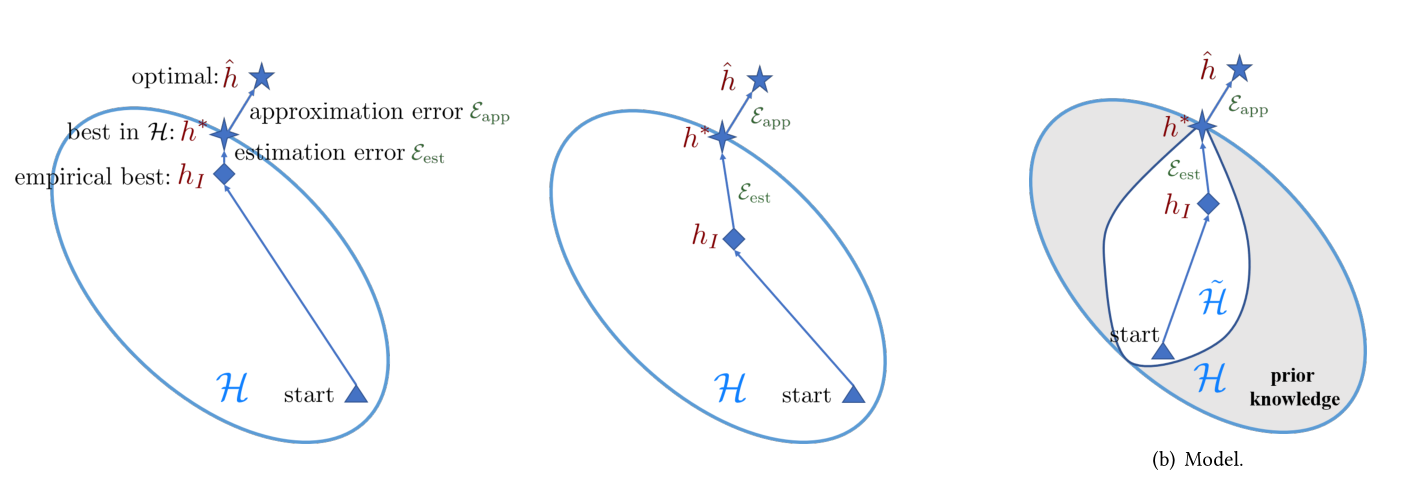 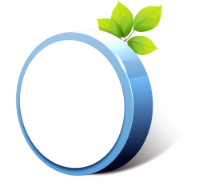 Taxonomy
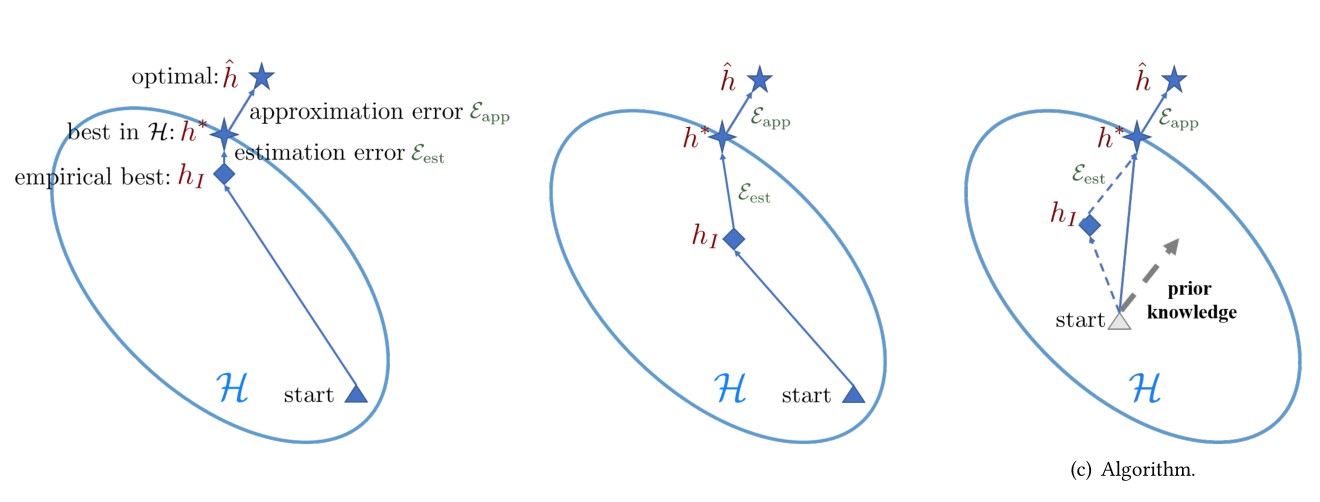 4. Meta-Learning-based Few-Shot Learning
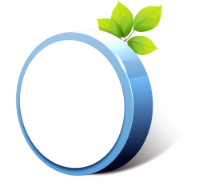 Meta-Learning-based Few-Shot Learning
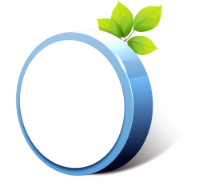 Main Approaches
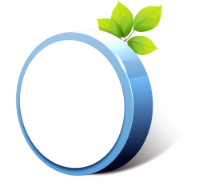 Metric-based Meta-Learning
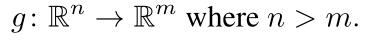 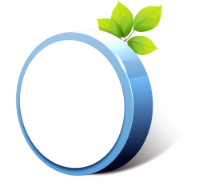 Metric-based Meta-Learning
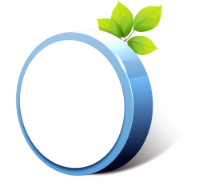 Metric-based Meta-Learning
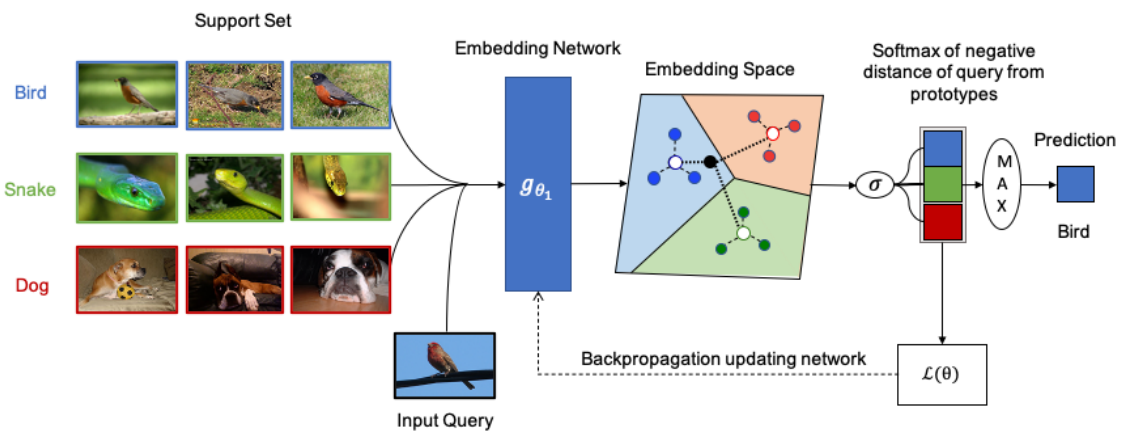 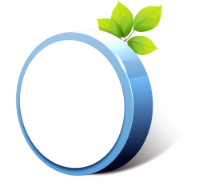 Metric-based Meta-Learning
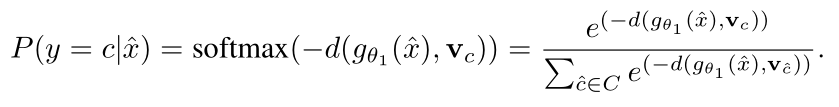 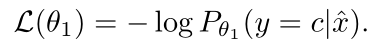 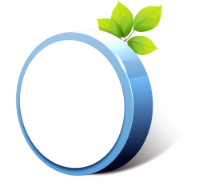 Metric-based Meta-Learning
Prototypical Networks (ProtoNet)
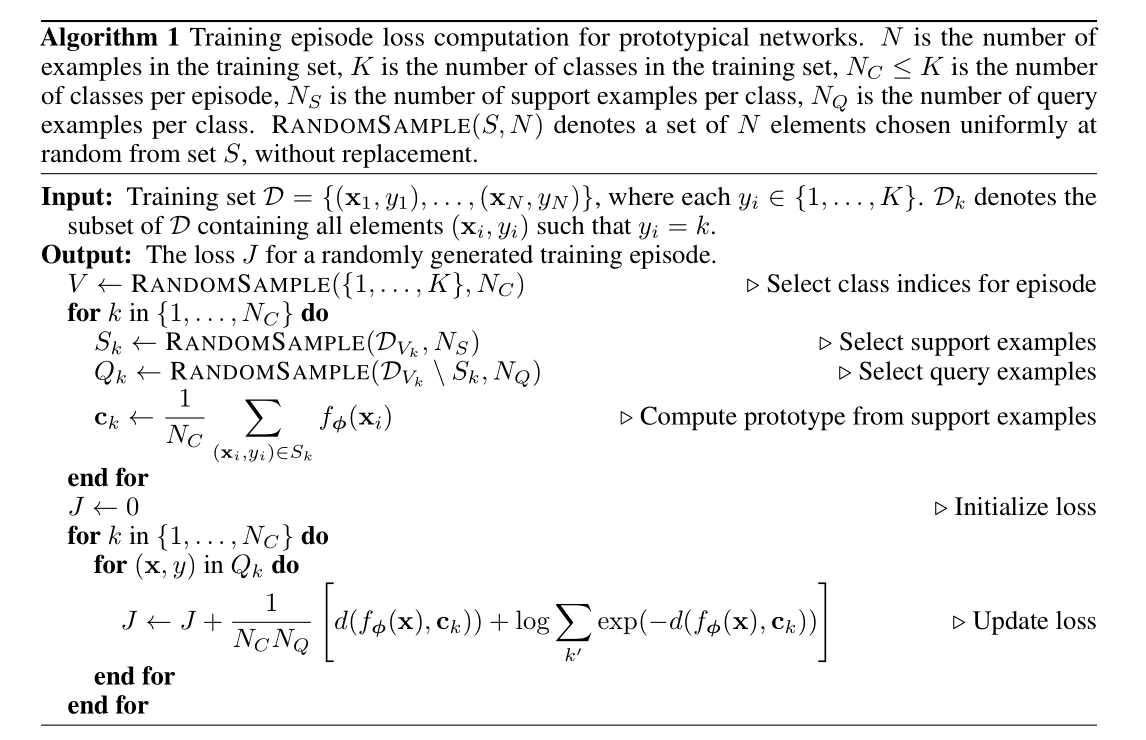 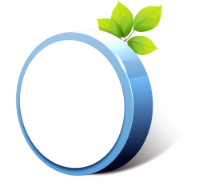 Model-based Meta-Learning
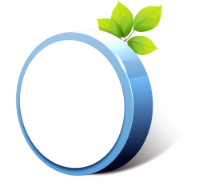 Model-based Meta-Learning - MANN
Memory Augmented Neural Networks (MANN)
Memory Augmented Neural Networks (MANN) use a modified Neural Turing Machine (NTM) to rapidly assimilate new data into memory and leverage this data to make accurate predictions after only a few samples.

Neural Turing Machine
A Neural Turing Machine (NTM) couples a controller neural network with external memory storage. Like most neural networks, the controller interacts with the external world via input and output vectors. Unlike standard networks, the controller also learns to read and write memory rows by soft attention, while the memory serves as a knowledge repository. The attention weights are generated by its addressing mechanism.
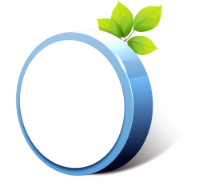 Model-based Meta-Learning - MANN
Neural Turing Machine
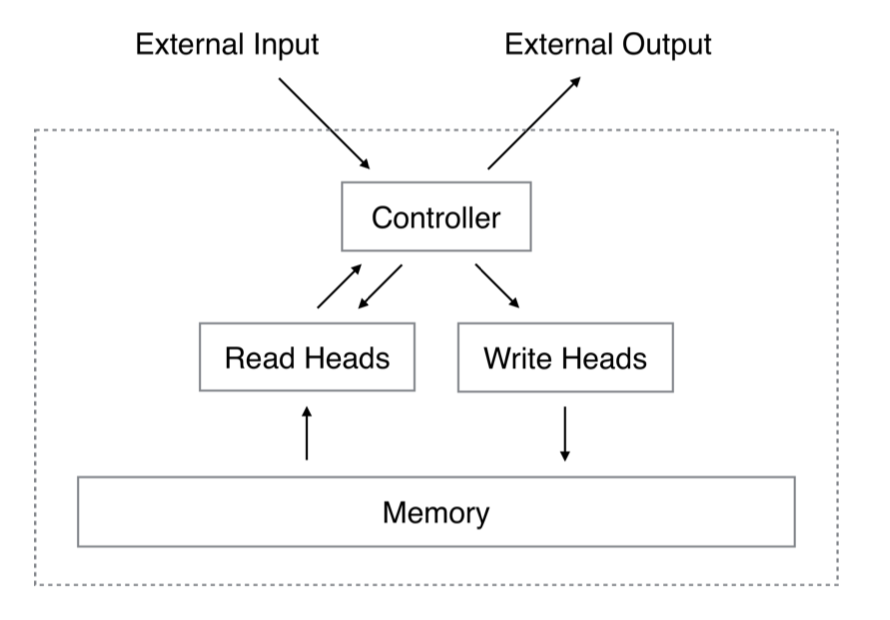 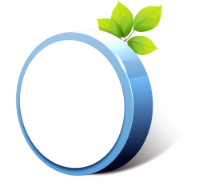 Model-based Meta-Learning - MANN
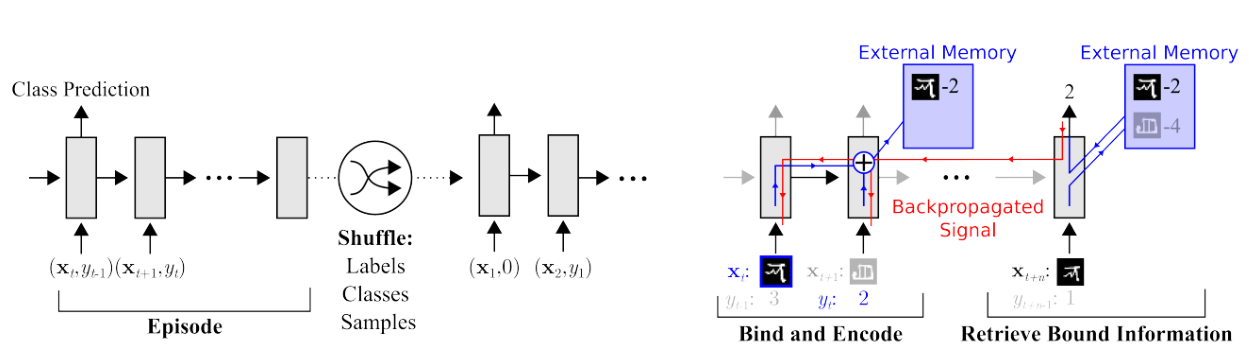 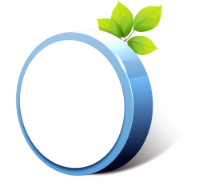 Model-based Meta-Learning - MANN
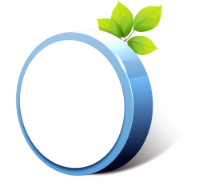 Model-based Meta-Learning - MANN
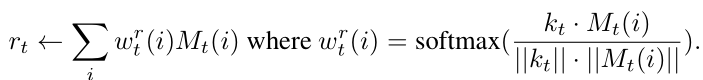 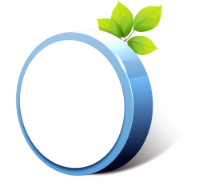 Optimization-based Meta-Learning
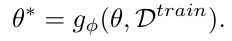 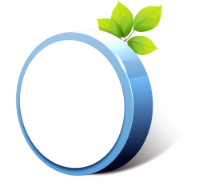 Optimization-based Meta-Learning
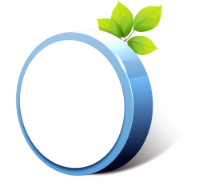 Optimization-based Meta-Learning
Model-Agnostic Meta-Learning (MAML)
A bad initialization point
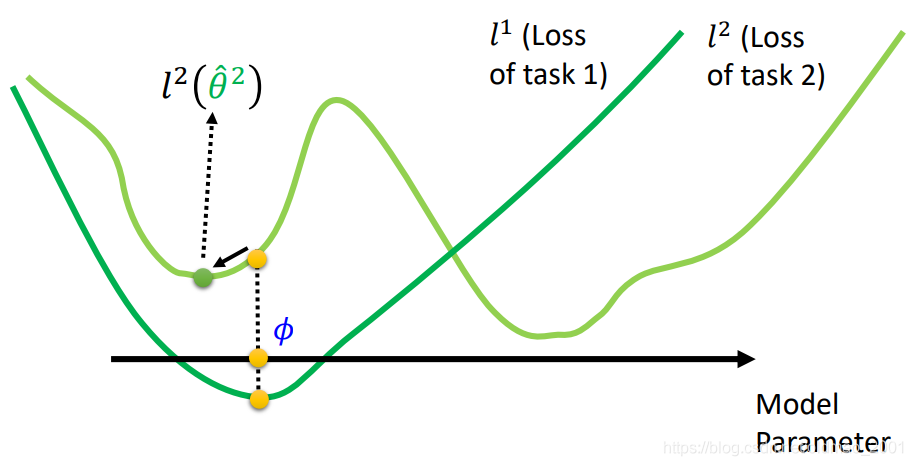 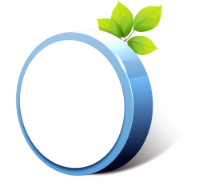 Optimization-based Meta-Learning
Model-Agnostic Meta-Learning (MAML)
A good initialization point
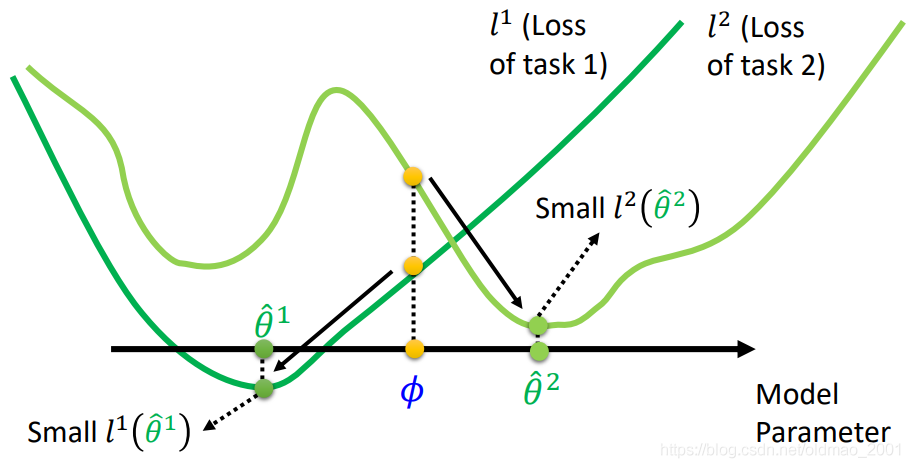 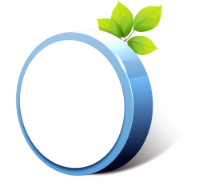 Optimization-based Meta-Learning
Model-Agnostic Meta-Learning (MAML)
Algorithm
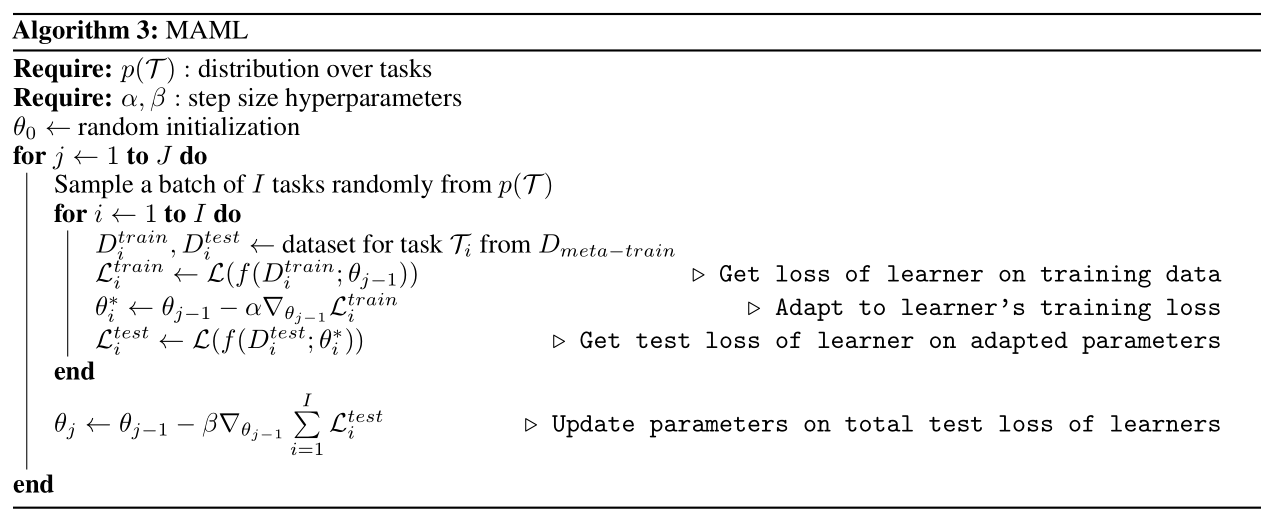 5. Non-Meta-Learning based Few-Shot Learning
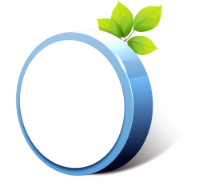 Transfer Learning
Transfer Learning is the improvement of learning in a new task through the transfer of knowledge from a related task that has already been learned. In few-shot learning scenario where the data is too limited to train a deep network from scratch, transferring knowledge from another network can be a viable option. For a classification task, this knowledge transfer is achieved by pretraining a deep network on large amounts of training data on base classes (seen) and then fine-tuning it on a new few-shot classes (unseen). 

Key Issue
Naive fine-tuning using just few example can lead to overfitting and thus poor generalization performance on the few-shot task.
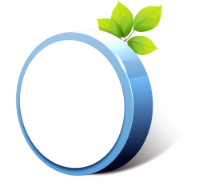 Transfer Learning - BASELINE & BASELINE++
A closer look at few-shot classification (BASELINE & BASELINE++)
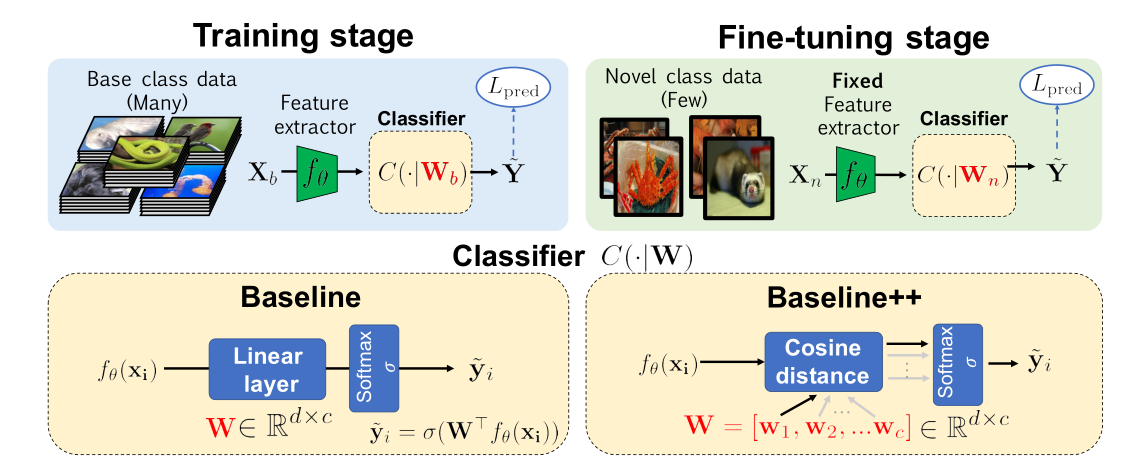 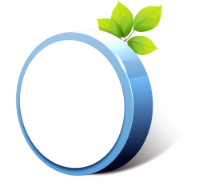 Transfer Learning - BASELINE & BASELINE++
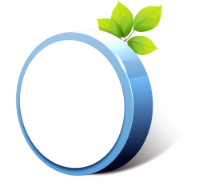 Transfer Learning - BASELINE & BASELINE++
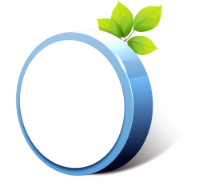 Transfer Learning - Meta-Baseline
Meta-Baseline: Exploring Simple Meta-Learning for Few-Shot Learning

Meta-learning has been the most common framework for few-shot learning. Some recent works report that by training for whole-classification, i.e. classification on the whole label-set, it can get comparable or even better embedding than many meta-learning algorithms. The edge between these two lines of works has yet been underexplored, and the effectiveness of meta-learning in few-shot learning remains unclear. 

We explore a simple process: meta-learning over a whole-classification pre-trained model on its evaluation metric.
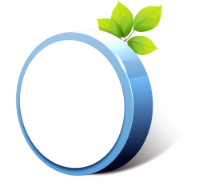 Transfer Learning - Meta-Baseline
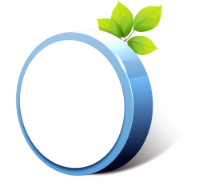 Transfer Learning - Meta-Baseline
Meta-Baseline: Exploring Simple Meta-Learning for Few-Shot Learning
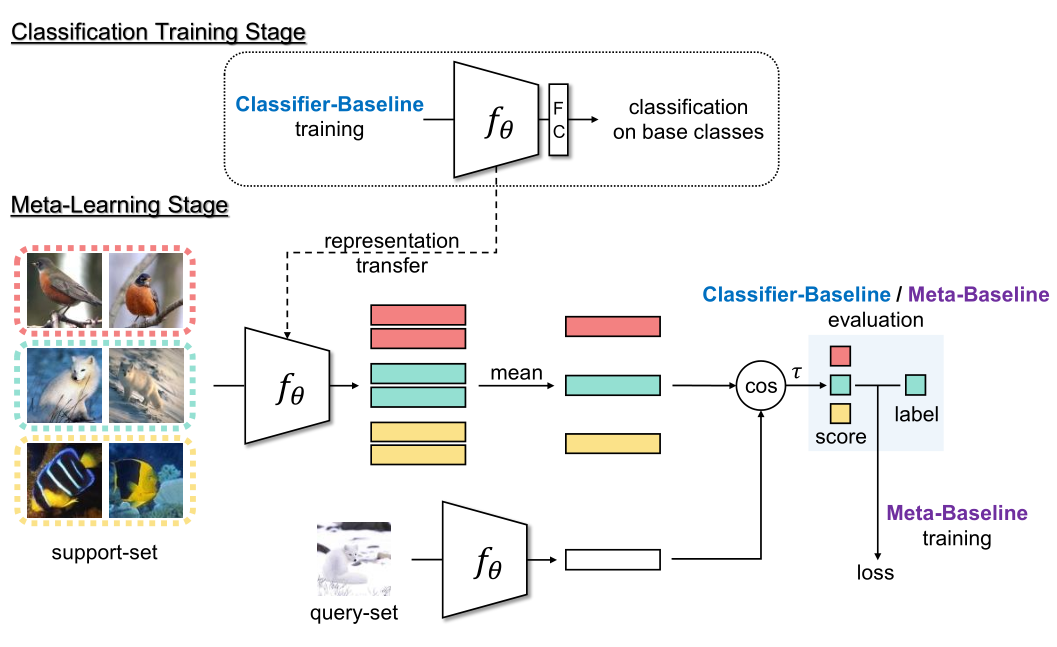 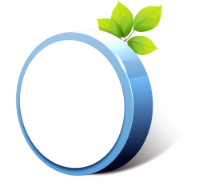 Transductive Inference
Transductive Inference
Certain approaches attempt to exploit the structure of information present in the query set and collectively classify the examples in the query set. This is know as transductive inference.
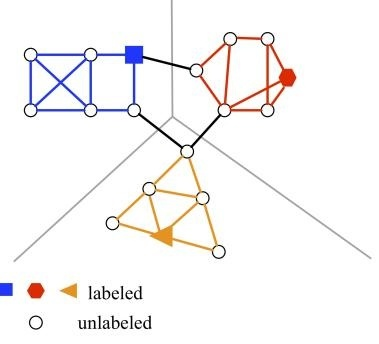 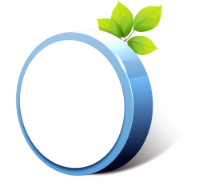 Transductive Inference - TPN
Learning to propagate labels：Transductive Propagation Network for few-shot learning (TPN)

With meta-learning, the low-data problem in the novel classification task still remains. Liu, Yanbin, et al. propose Transductive Propagation Network (TPN), a novel meta-learning framework for transductive inference that classifies the entire test set at once to alleviate the low-data problem.
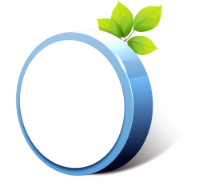 Transductive Inference - TPN
TPN consists of four components: feature embedding with a convolutional neural network; graph construction that produces example-wise parameters to exploit the manifold structure; label propagation that spreads labels from the support set S to the query set Q; a loss generation step that computes a cross-entropy loss between propagated labels and the ground-truths on Q to jointly train all parameters in the framework.
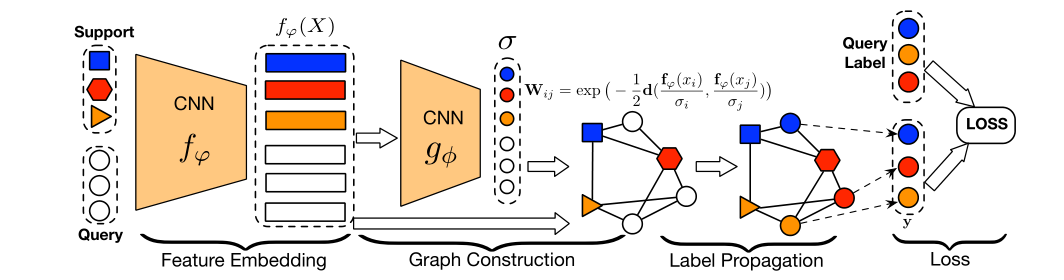 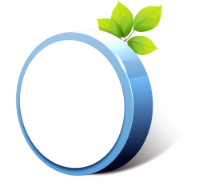 Transductive Inference - TPN
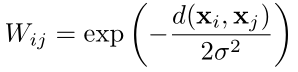 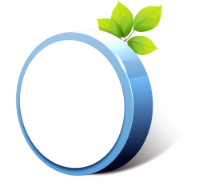 Transductive Inference - TPN
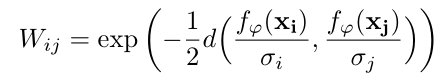 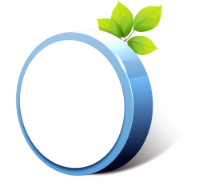 Transductive Inference - TPN
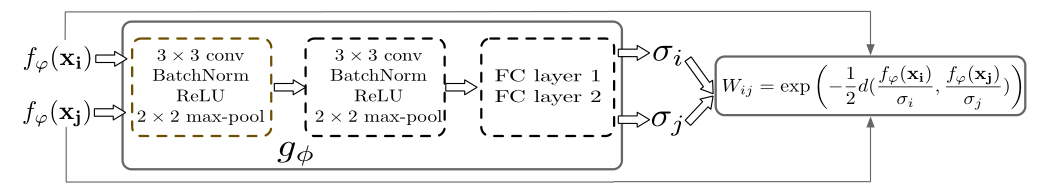 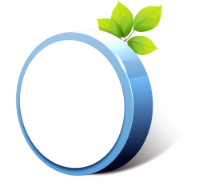 Transductive Inference - TPN
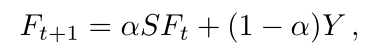 6. Few-Shot One-Class Classification
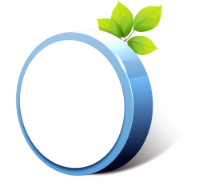 One-Class Classification Problem
One-Class Classification (OCC) is an extreme case of recognition, where data from only a single class (labeled positive) is present during training.

The objective of OCC is to determine whether a query object belongs to the class observed during training. In the absence of multiple-class data, both learning features and defining classification boundaries become more challenging in OCC compared to multi-class classification.
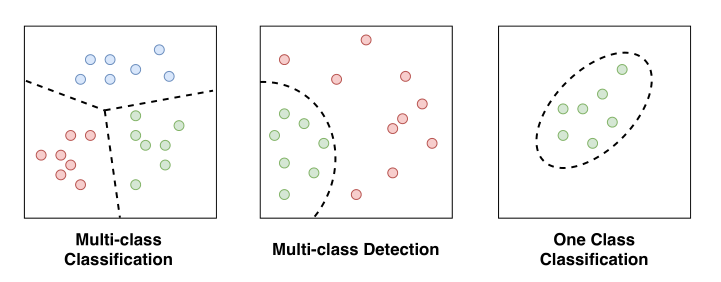 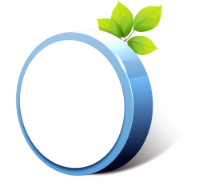 One-Way Prototypical Networks
One-Way Prototypical Networks
A challenge for the distance metric: Cosine or Euclidean distances are not bounded, we cannot set a threshold for class belonging. We need a basis for comparison. We implement this by introducing a “null class” that models the whole space of possible examples without explicitly being given those examples.

The question then becomes how to construct this class.
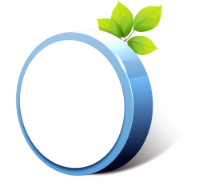 One-Way Prototypical Networks
As the model includes batch normalization layers, we can assume that the centroid of the whole latent space will be close to the zero point in all embedding dimensions.
A query’s distance to the centroid of the positive class is therefore compared to its norm (i.e. its distance to the zero centroid) to determine whether it is more likely to belong to the positive class or to the null class encompassing everything.
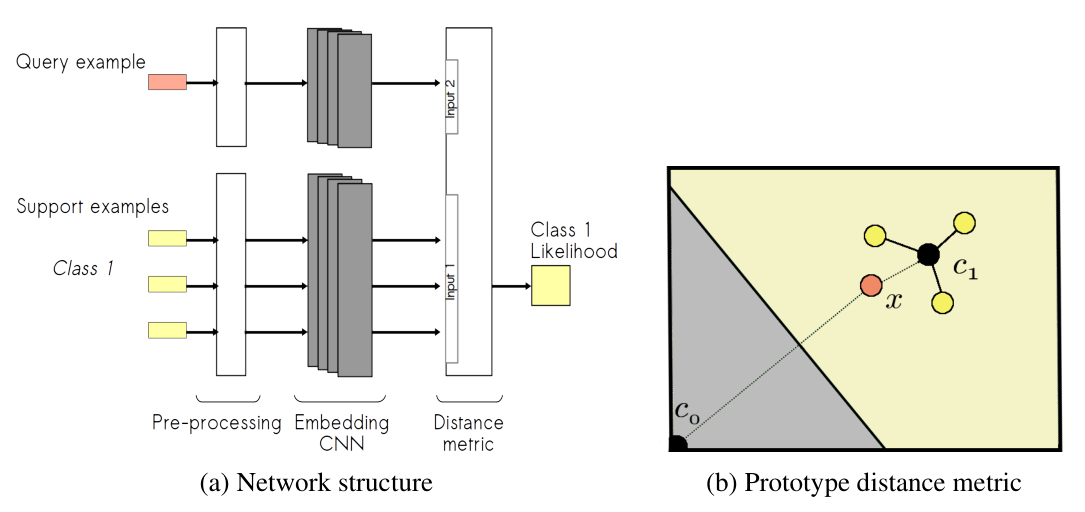 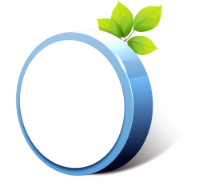 One-Way Prototypical Networks
One issue that arises is that in the state-of-the-art prototypical models, batch normalization is not performed at the end of the convolution blocks of the embedding network, but rather after the convolution layer and before the (ReLU) non-linearity and pooling layers. The final block is therefore not quite batch-normalized. 

As there is some debate about the ordering of these layers anyway, we propose reordering the block layout to a structure of: Convolution - (Leaky) ReLU - Max Pooling - Batch Normalization.
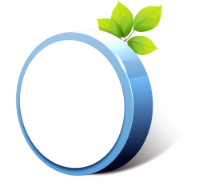 Meta SVDD & One-Class Prototypical Networks
The Support Vector Data Description (SVDD) method computes the hypersphere of minimum volume that contains every point in the training set.

The idea is that only points inside the hypersphere belong to the target class, so we minimize the sphere’s volume to reduce the chance of including points that do not belong in the target class.
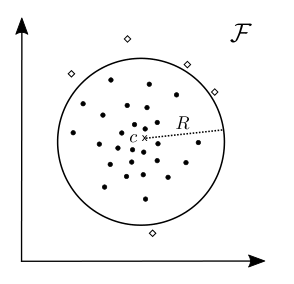 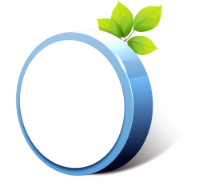 Meta SVDD & One-Class Prototypical Networks
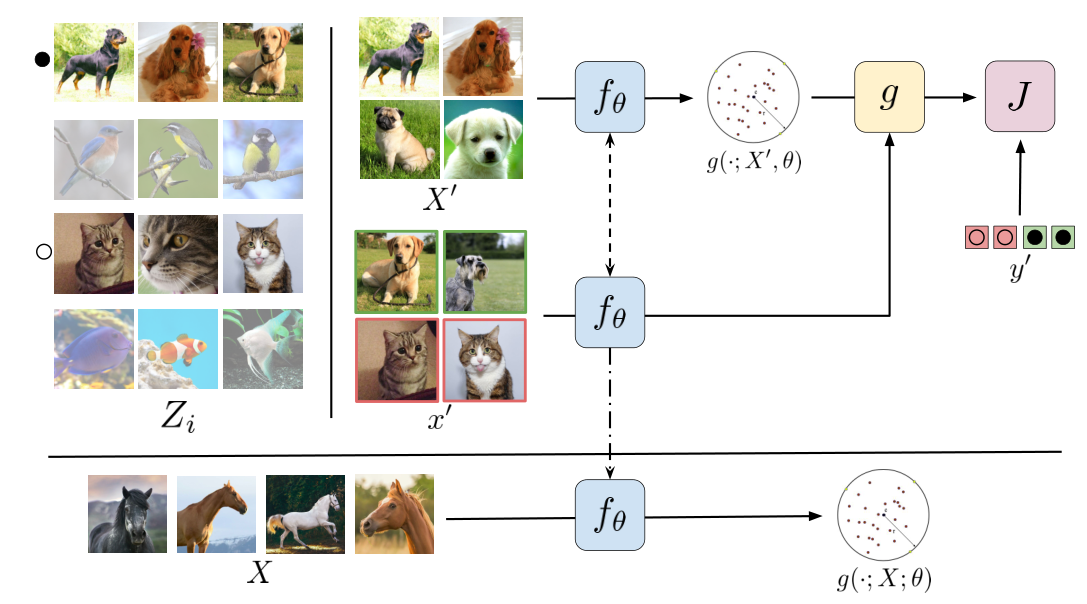 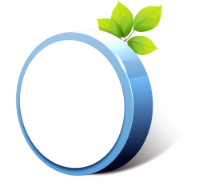 Meta SVDD & One-Class Prototypical Networks
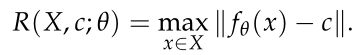 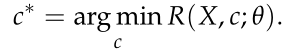 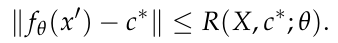 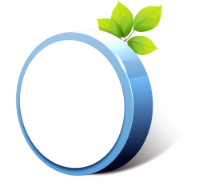 Meta SVDD & One-Class Prototypical Networks
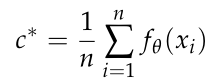 7. Progress in Few-Shot Learning
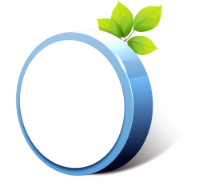 Progress in Few-Shot Learning
Accuracy for 5-way 1-shot classification task on miniImageNet.
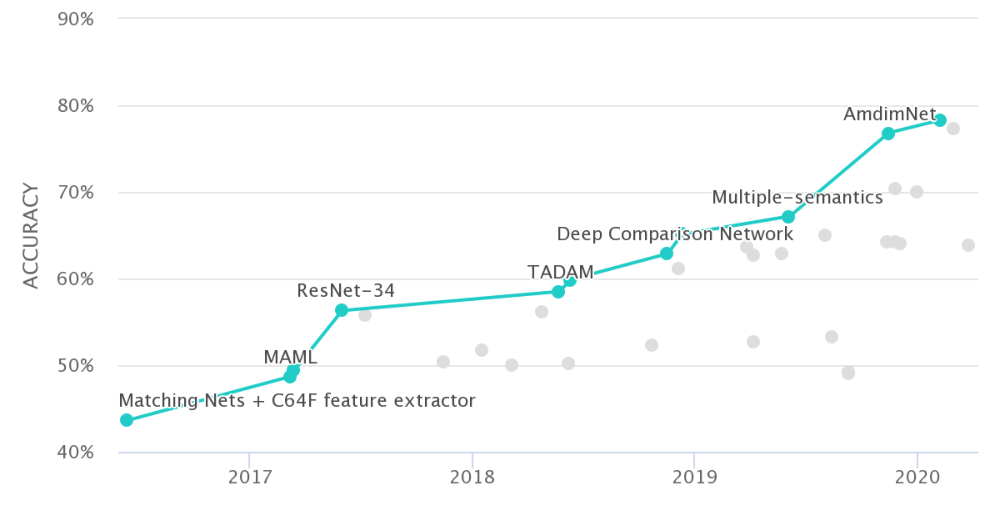 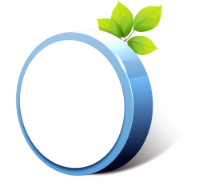 Conclusions
Few-Shot Learning (FSL) targets at bridging the gap between AI and human learning. It can learn new tasks containing only a few examples with supervised information by incorporating prior knowledge. FSL acts as a test-bed for AI, makes the learning of rare cases possible, or helps to relieve the burden of collecting large-scale supervised date in industrial applications.

Though recent years have witnessed considerable progress of FSL in both methodology and applications, challenges still exist due to the intrinsic difficulty from sparse samples. In this section, we suggest four future directions of FSL.
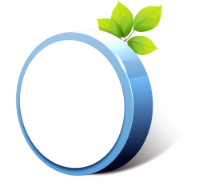 Future Directions
1. Most of the current FSL studies are based on an ideal data hypothesis, but it is hard to hold true for all practical scenes. In many realistic applications, one may be faced with uncertain disturbances that destroy the ideal setting of FSL. Therefore, improving the robustness of FSL models against various potential disturbance factors is substantially meaningful.
2. For now, most of FSL approaches are excessively designed for the specific benchmark tasks and datasets, weakening their applicability to other more general tasks. An ideal FSL framework should be able to deal with various learning tasks with different data complexity and diverse data forms.
3. The surge and success of FSL in recent years mainly lie in deep learning technology, which is often criticized for its lack of interpretability. Model interpretability is a key issue for deep learning. Therefore, how to capitalize on the fusion of external prior knowledge and internal data knowledge to enhance the interpretability of FSL models could be a future research direction.
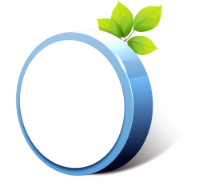 References
Wang, Yaqing, et al. "Generalizing from a few examples: A survey on few-shot learning." ACM computing surveys (csur) 53.3 (2020): 1-34.
Lu, Jiang, et al. "Learning from very few samples: A survey." arXiv preprint arXiv:2009.02653 (2020).
Parnami, Archit, and Minwoo Lee. "Learning from Few Examples: A Summary of Approaches to Few-Shot Learning." arXiv preprint arXiv:2203.04291 (2022).
Snell, Jake, Kevin Swersky, and Richard Zemel. "Prototypical networks for few-shot learning." Advances in neural information processing systems 30 (2017).
Boney, Rinu, and Alexander Ilin. "Semi-supervised few-shot learning with prototypical networks." CoRR abs/1711.10856 (2017).
Finn, Chelsea, Pieter Abbeel, and Sergey Levine. "Model-agnostic meta-learning for fast adaptation of deep networks." International conference on machine learning. PMLR, 2017.
Kruspe, Anna. "One-way prototypical networks." arXiv preprint arXiv:1906.00820 (2019).
Dahia, Gabriel, and Maurício Pamplona Segundo. "Meta learning for few-shot one-class classification." AI 2.2 (2021): 195-208.
Liu, Yanbin, et al. "Learning to propagate labels: Transductive propagation network for few-shot learning." arXiv preprint arXiv:1805.10002 (2018).